International Legal  Framework
The IPPC Secretariat
With the financial support of the STDF project 401
Phytosanitary Capacity Evaluation (PCE) facilitators training
Outline
International Regulatory Framework
The SPS Agreement
FAO Legal Office
International legal instruments
International treaties
Legally binding
A source of obligations that countries must give effect to at national level.

‘Soft law’ instruments
Not legally binding
May nonetheless have widespread acceptance and adherence
Serve as valuable guidelines
International framework: the WTO – SPS AGREEMENT
WORLD TRADE ORGANIZATION
AGRICULTURE
SPS
TBT
OIE
IPPC
CODEX
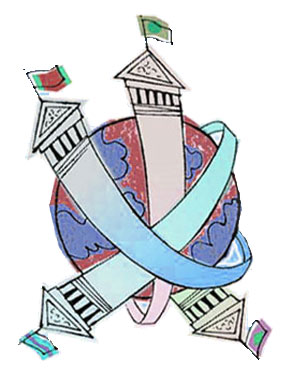 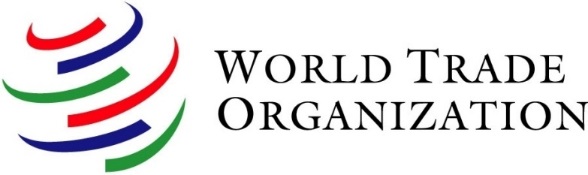 World Trade Organization
Established: 1st January 1995 (replacing GATT)
Means to achieve objectives: 	
Trade liberalization;
Reduction of tariffs and other barriers to trade and elimination of discriminatory treatment in international trade relations.
[Speaker Notes: WTO commenced under the Marrakech Agreement - Replaced General Agreement on Tariffs and Trade (est 1948)
WTO seeks to regulate and facilitate trade between countries. Common phrase “reduce barriers to trade”.

SPS Agreement sets out basic rules for food safety and animal and plant health standards.

TBT basically seeks to ensure that technical regulations, standards and testing are not used as barriers to trade. Legitimacy of technical requirements is therefore a key issue.]
Principle of non-discrimination:
MFN Principle
NT Principe
Discussion: are there exceptions to the principle of non-discrimination?
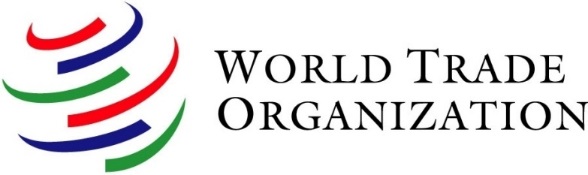 World Trade Organization
Agreement on Technical Barriers to Trade (TBT Agreement)

TBT Agreement regulates:
“1.3  All products, including industrial and agricultural products, shall be subject to the provisions of this Agreement.”
For example:
Technical regulations concerning size, shape, design, labeling, or packaging of a product.
Sanitary and Phytosanitary Agreement (SPS Agreement)

SPS Agreement regulates:
All measures to protect the lives and health of humans, animals and plants from certain specific SPS risks in the exporting country.
 
For example:
Requiring products to come from disease free-areas (FMD in South America, BSE in Canada)
Demanding certification or inspection procedures/standards of the Veterinary Services
[Speaker Notes: SPS: Applies to all measures implemented to protect the lives and health of humans, animals and plants from risks in the exporting country.
Countries CAN implement measures to protect these things, but must be based on science. Should not: 1) be more stringent than necessary, 2) should not discriminate between countries where identical or similar conditions prevail.

TBT: While SPS applies to measures to protect human, animal and plant health, TBT applies to all other measures that do not apply to SPS. i.e. Technical requirements (labeling, production methods, packaging).]
How do you know if a measure is SPS or TBT?
Different scope: 
The SPS Agreement covers all measures whose purpose is to protect:  
human or animal health from food-borne risks;
human health from animal- or plant-carried diseases;
animals and plants from pests or diseases;
whether or not these are technical requirements.  
It is the purpose of the measure that determines whether a measure is subject to the SPS Agreement. 
The TBT (Technical Barriers to Trade) Agreement covers 
all technical regulations, voluntary standards and the procedures to ensure that these are met, except when these are sanitary or phytosanitary measures as defined by the SPS Agreement. 
The type of measure determines whether it is covered by the TBT Agreement.
Exercise 1 In groups of two/three
Discuss if the following measures are SPS or TBT
A detailed standard on the color and shape of food packages
A detailed standard on nutritional information in labelling
A regulation on wood boxes in international trade
Import requirements for live animals
A regulation on organic agriculture
A regulation on the import of straw handicraft 
A regulation for the importation of processed cotton and fibers

Identify three SPS measures and three TBT measures
SPS Agreement
Countries may choose their preferred level of sanitary protection but this,
must be based on scientific principles and sufficient scientific evidence,
must not be more stringent than necessary to achieve desired objective.
10
[Speaker Notes: SPS Agreement regulates:
All measures to protect the lives and health of humans, animals and plants from certain specific SPS risks in the exporting country]
SPS Measures are intended to protect
a
Country
Plant
 Health
Human Health
Animal Health
from risks arising  from
additives,
contaminants,
toxins/disease causing org., 
plant/animal carried diseases
damages
caused by the entry,
establishment
or spread of
 pests
additives,
toxins, pests,
diseases,
diseases
causing org.
pests,
diseases, diseases
causing org.
Key Provisions in the SPS Agreement
1. Purpose: 

 Maintain the sovereign right of any government to provide the level of health protection it deems appropriate, but that these rights are not misused for protectionist purposes and do not result in unnecessary barriers to international trade.
Key Provisions in the SPS Agreement
2. Technical Justification

Phytosanitary measures must be applied for no other purpose than that of ensuring plant health.
Members shall ensure that any sanitary or phytosanitary measure is applied only to the extent necessary to protect human, animal or plant life or health, is based on scientific principle  and is not maintained without sufficient scientific evidence
Key Provisions in the SPS Agreement
3. Harmonization

To harmonize sanitary and phytosanitary measures on as wide a basis as possible, Members shall base their sanitary or phytosanitary measures on international standards, guidelines or recommendations, where they exist
Governments may choose not to use the international standards, but they may be asked to provide scientific justification, demonstrating that the relevant international standard would not result in the level of health protection the country considered appropriate.
 Sanitary or phytosanitary measures which conform to international standards, guidelines or recommendations shall be deemed to be necessary to protect human, animal or plant life or health, and presumed to be consistent
Key Provisions in the SPS Agreement
4. Types of measures
Adapted to conditions: phytosanitary measures may vary, depending on the country of origin of the food, animal or plant product concerned, but this should not be used as unjustified discrimination.
Alternative measures: in case of different measures technically and economically feasible and that provide the same level of protection, governments should select those which are not more trade restrictive than required to meet their health objective. 
if another country can show that the measures it applies provide the same level of health protection, these should be accepted as equivalent.
Key Provisions in the SPS Agreement
5. Risk Assessment

Countries must establish SPS measures on the basis of an appropriate assessment of the actual risks involved, and, if requested, make known what factors they took into consideration, the assessment procedures they used and the level of risk they determined to be acceptable.
In cases where relevant scientific evidence is insufficient, a Member may provisionally adopt sanitary or phytosanitary measures on the basis of available pertinent information, including that from the relevant international organizations as well as from sanitary or phytosanitary measures applied by other Members.
Key Provisions in the SPS Agreement
6. Transparency

Governments are required to notify other countries of any new or changed sanitary and phytosanitary requirements which affect trade
Governments assume an obligation of notification:
To the WTO;
To other member countries
Government Responsibility in the Implementation of the SPS Agreement
Draft and implement effective legislation and other safeguards to preserve and protect the sanitary and phytosanitary status.
Regulate and control domestic and foreign trade, and provide necessary support to entrepreneurs especially small scale operators.
Ensure safety of imported products (plants, animals, their products, food, feed) and to take necessary regulatory and risk-avoidance measures to ensure safety standards are met.
Comply with the obligations of  notification.
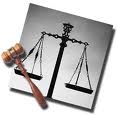 Thank you very much
Carmen Bullon  - Carmen.Bullon@fao.org
Lalaina Ravelomanantsoa – Lalaina.Ravelomanantsoa@fao.org
Legal Officers -FAO Development Law Service
FAO Legal Office